Foundation of Biblical Prophecy
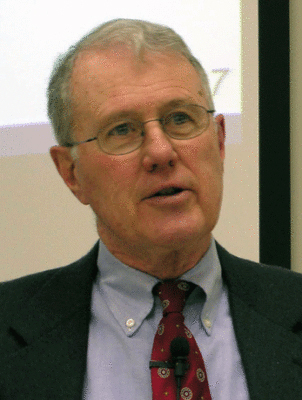 Lecture 1A  Course Introduction
Dr. Robert Vannoy
ReNarrated by Ted Hildebrandt© 2023  Robert Vannoy & Ted Hildebrandt
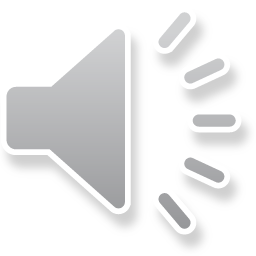 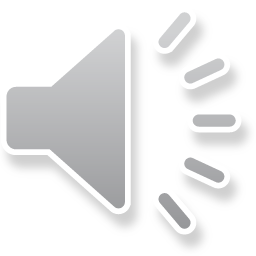 Foundation of Biblical Prophecy
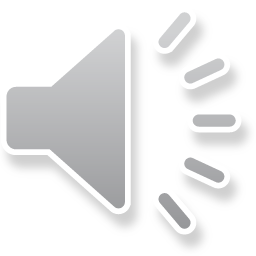 1. Course Description
1A.	 	Course Description
2A.		The Phenomenon of Prophecy
3A. 	Were the Prophets cultic functionaries
4A.	 	Does biblical prophecy have any apologetic value?
5A.	 	Hermeneutical Principles Important in Prophetic writings
6A. 	Reading Assignments
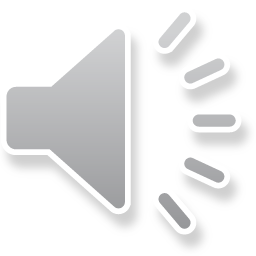 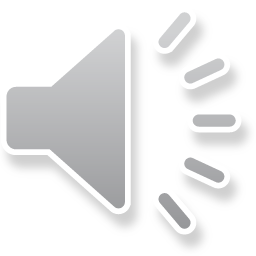 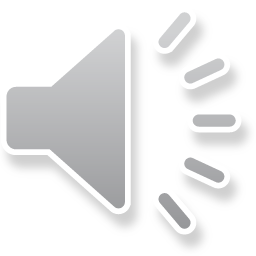 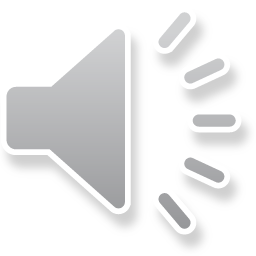 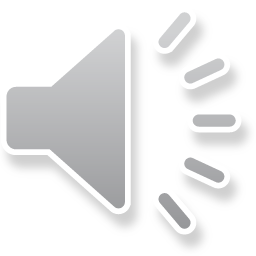 Foundation of Biblical Prophecy
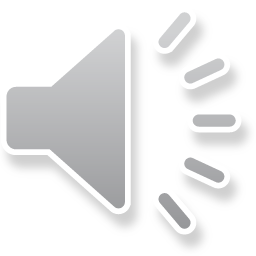 2. Course Objectives
1A.	Prophetic Phenomena
2A.	General Content of each prophetic book
3A. Hermeneutical principles for the prophetic writings
4A.	Critical theories esp. Isaiah and Daniel
1B.  	Isaiah:  Date and Authorship Questions
2B.		Daniel:  Date and Authorship Questions
5A. Relevance of the prophetic writings
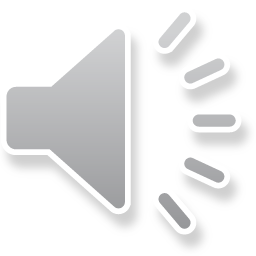 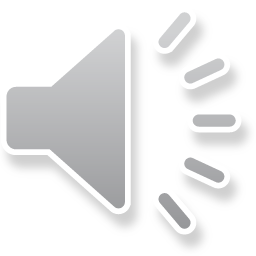 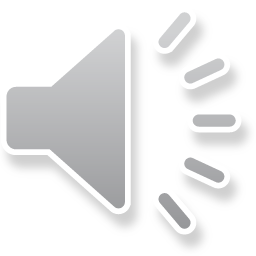 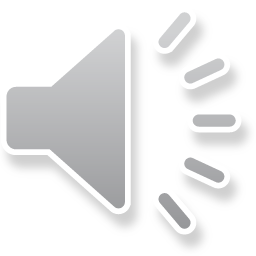 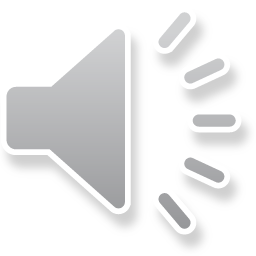 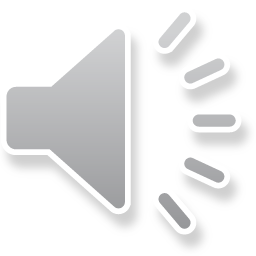 Foundation of Biblical Prophecy
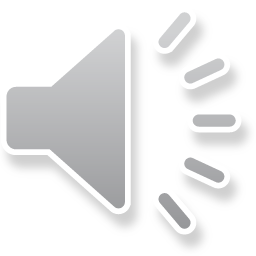 3. Methods of Reaching our Objectives
1A.	Readings
2A.	Lectures and papers
3A.	Assignments
4A.	Hosea Term Paper instructions
5A.	Bulloch reading Assignment and Dates
6A.	Extra Credit options
7A. 	Comments on Obadiah, Joel, Jonah and Amos
8A.	Extra Credit paper on Israel and the church in the prophets
9A.	Extra Credit on the 3 millennial positions paper
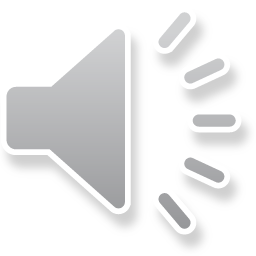 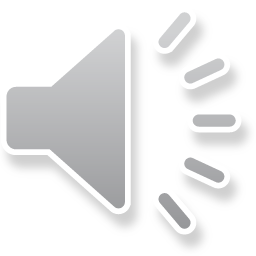 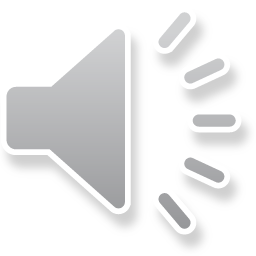 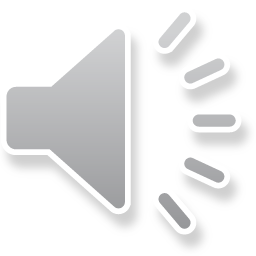 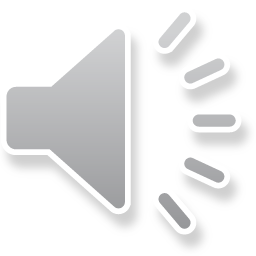 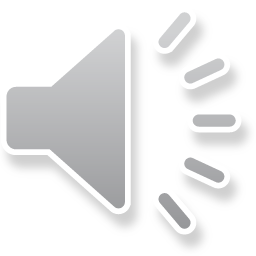 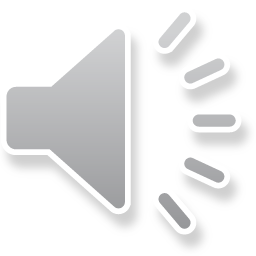 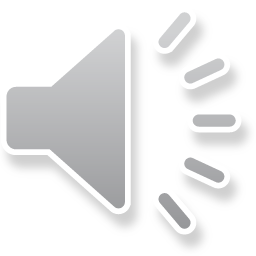 Foundation of Biblical Prophecy
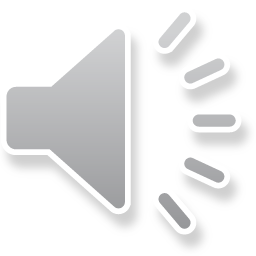 4. Other Resources
1A.	Comments on the Bibliography

Video based on audio from Dr. Vannoy’s class at Biblical Theological Seminary. It was renarrated because the original audiowas scratchy and turned into video by Ted Hildebrandt for Biblicalelearning.org.
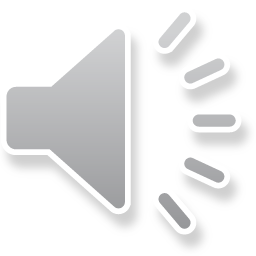